TỔ MẪU GIÁO 3 TUỔI
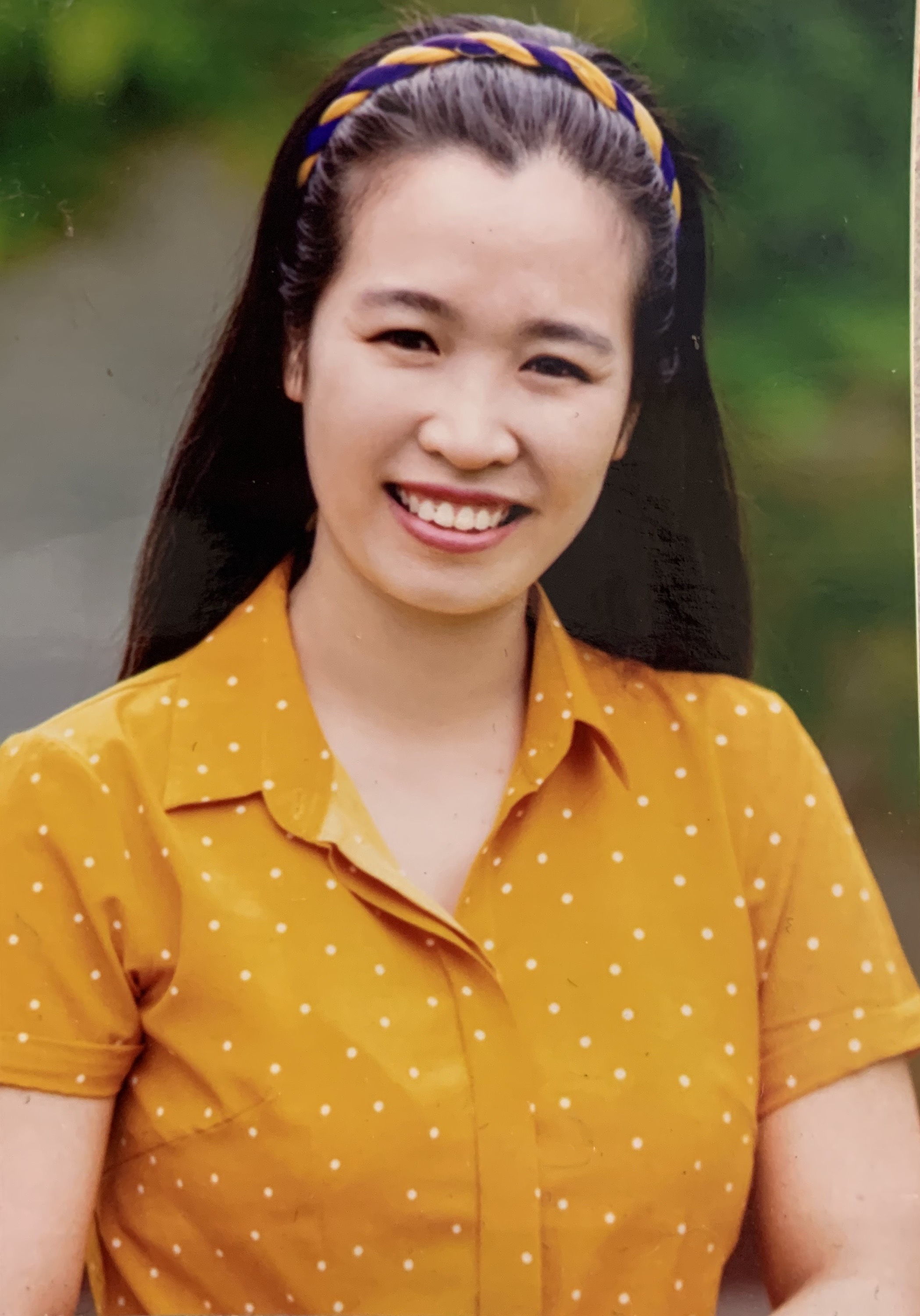 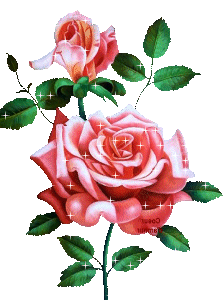 HỌ VÀ TÊN: PHẠM THỊ BÍCH
CHỨC VỤ; GIÁO VIÊN LỚP 3TUỔI A
TRÌNH ĐỘ CM: ĐẠI HỌC

HỌ VÀ TÊN: BÙI THỊ THOA
CHỨC VỤ; GIÁO VIÊN LỚP  3 TUỔI A
TRÌNH ĐỘ CM: ĐẠI HỌC

HỌ VÀ TÊN: VŨ THỊ DỊ
CHỨC VỤ; GIÁO VIÊN LỚP  3 TUỔI B
TRÌNH ĐỘ CM: ĐẠI HỌC

HỌ VÀ TÊN: ĐỖ THỊ NGÂN
CHỨC VỤ; GIÁO VIÊN LỚP 3 TUỔI B
TRÌNH ĐỘ CM: ĐẠI HỌC
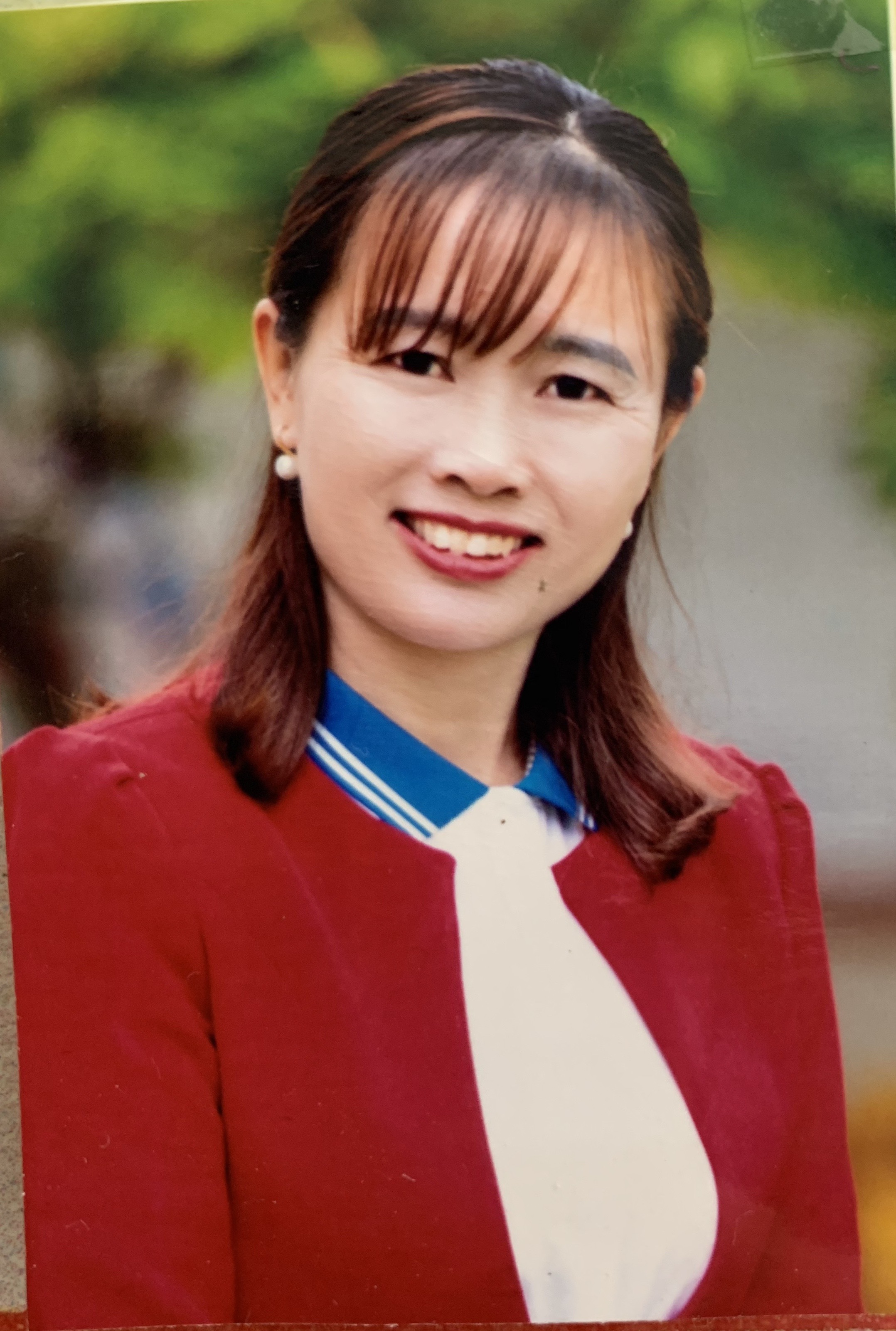 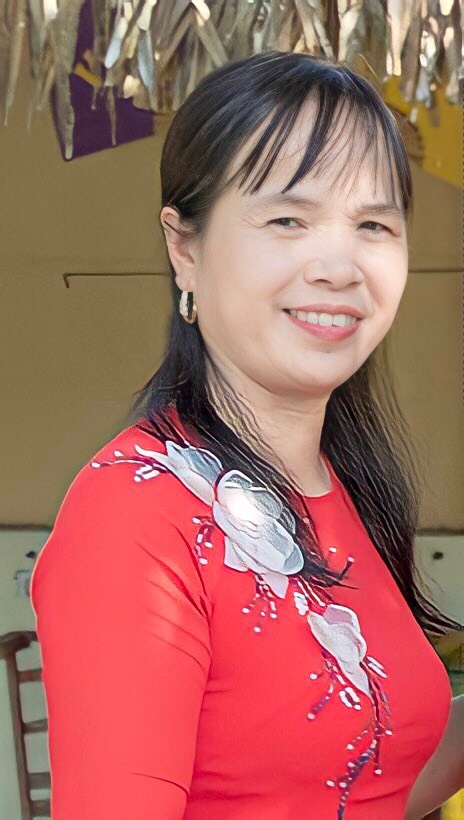 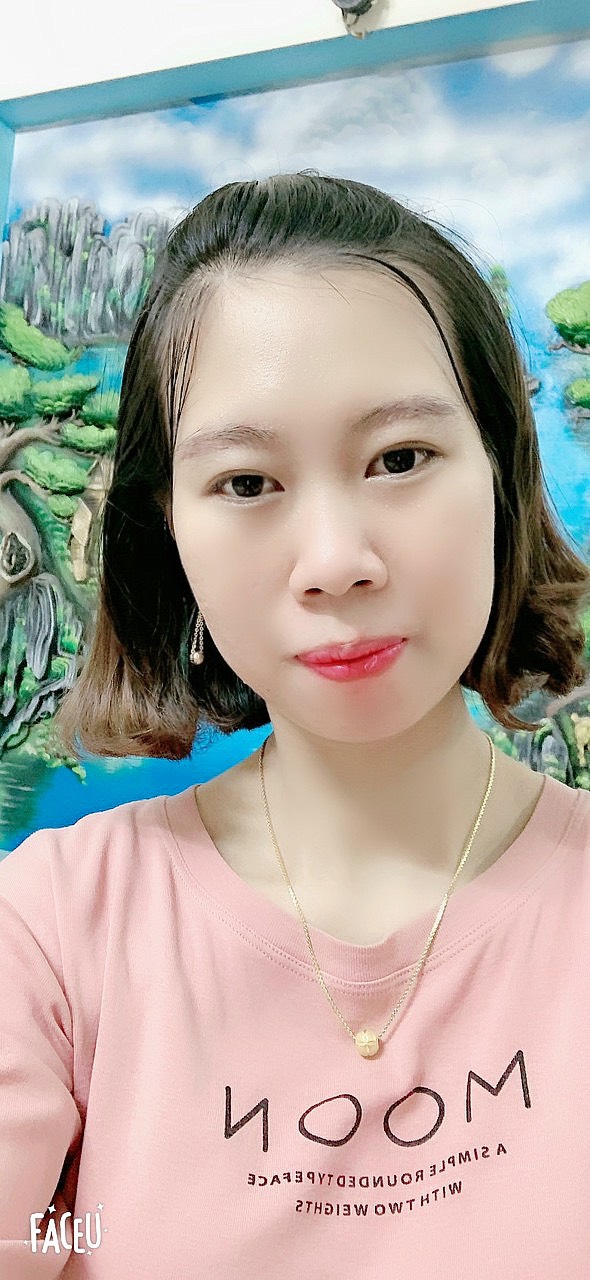